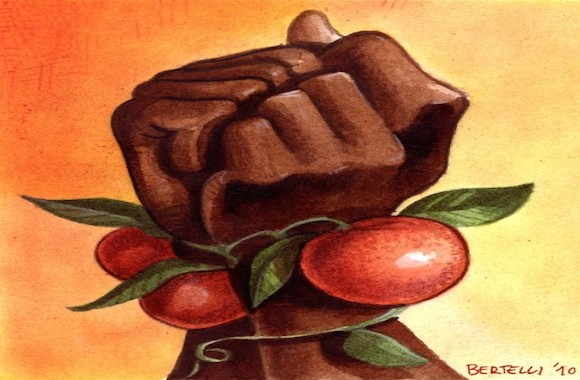 Tratta e sfruttamento del lavoro
un'incarnazione contemporanea della tratta transatlantica degli schiavi
Rosaria Crupi
Intreccio di tipologie.La finalità
difficoltà a trovare strumenti adeguati
la nuova schiavitù del XXI secolo
(trasporto spaziale, contrattualizzazione)
strumenti normativi a livello comunitario
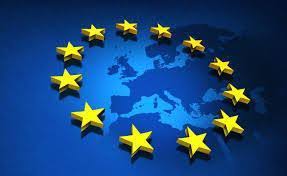 per contrastare il traffico di esseri umani e lo sfruttamento lavorativo 
prima Decisione quadro del 2002, incentrata quasi esclusivamente sull’aspetto repressivo del fenomeno
Direttive maggiormente improntate alla tutela delle vittime, quali la Direttiva 2004/81/CE (che ha definito le condizioni per il rilascio di un permesso di soggiorno di breve durata ai cittadini stranieri oggetto di traffici) e la Direttiva 2011/36/UE (che ha adottato per la prima volta un approccio olistico alla materia, coniugando le misure penali alle disposizioni volte alla protezione e al sostegno della vittima).
La Convenzione europea sui diritti dell'uomo
l'art. 4, par. 1, afferma che « nessuno può essere tenuto in condizioni di schiavitù o di servitù », prosegue al par. 2 affermando che « nessuno può essere costretto a compiere un lavoro forzato od obbligatorio », conclude prevedendo al par. 3 cosa non debba considerarsi lavoro forzato od obbligatorio.Essa non contiene una definizione di schiavitù, servitù e lavoro forzato, con la conseguenza che la giurisprudenza in materia fa riferimento alle definizioni contenute negli strumenti internazionalistici, rispettivamente l'art. 1, par. 1, della Convenzione sulla schiavitù del 1926, l'art. 1, lett. b), della Convenzione supplementare sull'abolizione della schiavitù del 1956 (e l'art. 2, par. 1, della Convenzione OIL sul lavoro forzato o obbligatorio del 1930).
I divieti di schiavitù e servitù rivestono carattere di primaria e fondamentale importanza e sono quindi inderogabili (cfr. art. 15, par. 2, CEDU).
Corte europea dei diritti dell’uomo
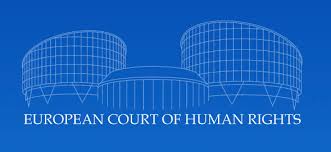 mancanza di un espresso divieto di trafficking all’interno del testo della Convenzione europea dei diritti dell’uomo
interpretazione estensiva del divieto di schiavitù e di lavoro forzato contenuto nell’articolo 4 della CEDU
2017 J. and others v. Austria nella quale, per la prima volta, la Corte di Strasburgo ha dichiarato l’ammissibilità di un ricorso in materia di tratta a scopo di sfruttamento lavorativo sulla base dell’articolo 3 della CEDU, che sancisce il divieto di tortura e di trattamenti inumani e degradanti.
Convenzioni internazionali in materia di schiavitù
Convenzione di Ginevra sull'abolizione della schiavitù 25 settembre 1926 
L'art. 1 definisce la schiavitù come « lo stato o la condizione di un individuo sul quale si esercitano qualunque o tutti i poteri inerenti al diritto di proprietà » (21) e le Parti all'art. 2 lett. b) si obbligano a « disporre, progressivamente e nel più breve tempo possibile, la completa abolizione della schiavitù in tutte le sue forme ».
Convenzione supplementare Nazioni Unite, aperta alla firma degli Stati a Ginevra il 7 settembre 1956 ed entrata in vigore il 30 aprile 1957
 sull'abolizione della schiavitù, della tratta degli schiavi e delle istituzioni e pratiche analoghe alla schiavitù delle l'abolizione e l'abbandono di una serie di istituzioni e di pratiche, tra cui la servitù per debiti, la servitù della gleba, il matrimonio servile e alcune forme di lavoro minorile
Patto Internazionale sui diritti economici, sociali e culturali, adottato a New York il 16 dicembre 1966 ed entrato in vigore il 3 gennaio 1976, afferma « il diritto di ogni individuo di ottenere la possibilità di guadagnarsi la vita con un lavoro liberamente scelto od accettato »
Convenzione internazionale sulla protezione dei diritti di tutti i lavoratori migranti e dei membri delle loro famiglie, adottata il 18 dicembre 1990 ed entrata in vigore il 1° luglio 2003
l'art. 11 afferma che nessun lavoratore migrante possa essere tenuto in schiavitù (« slavery ») o servitù (« servitude ») o possa essere costretto a svolgere un lavoro forzato o obbligatorio.
definizione consuetudinaria di tratta di esseri umani verte attorno al trasferimento spaziale della vittima
i principali e più recenti strumenti in materia una figura criminis che ruota attorno al trasferimento spaziale della persona trafficata. 
l’integrazione del fine di sfruttamento oggetto del dolo specifico di reato non è conditio sine qua non per la consumazione del reato di trafficking.
Interventi che collegano sfruttamento lavorativo alla tratta
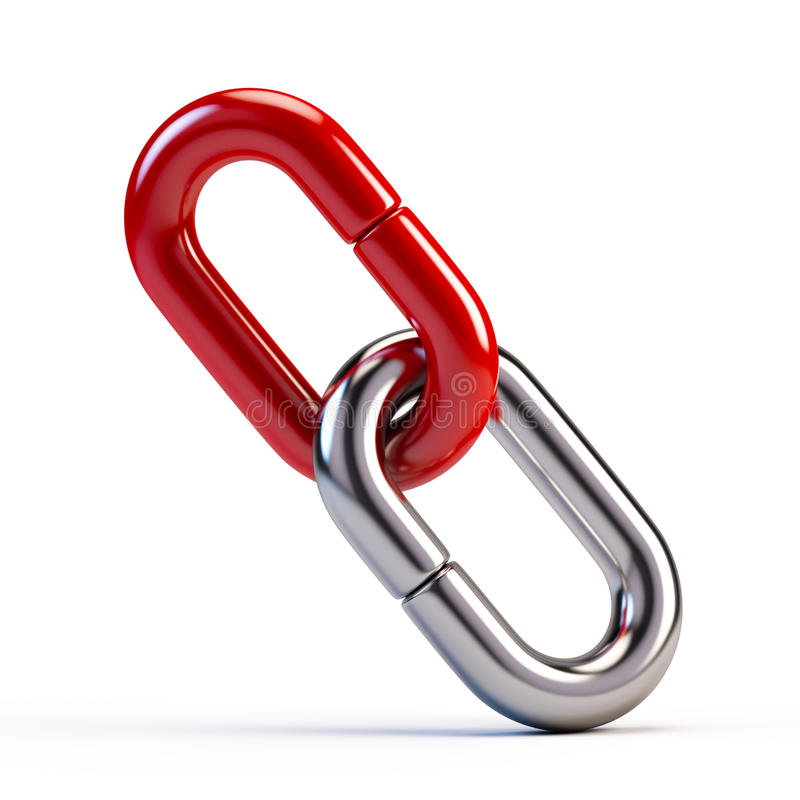 Il contrasto alla schiavitù e al lavoro forzato come conseguenza della tratta di persone e del traffico di migranti nella Conferenza di Palermo del 2000: definizione!
Nel Protocollo addizionale sul Trafficking in persons la tratta abbraccia « lo sfruttamento della prostituzione altrui o altre forme di sfruttamento sessuale, il lavoro forzato o prestazioni forzate, schiavitù o pratiche analoghe, l'asservimento o il prelievo di organi » (cfr. art. 3, lett. a, seconda parte). 
concetto di « posizione di vulnerabilità »,
La Direttiva 2011/36/UE del Parlamento europeo e del Consiglio, del 5 aprile 2011, concernente la prevenzione e la repressione della tratta di esseri umani e la protezione delle vittime, che sostituisce la decisione quadro del Consiglio 2002/629/GAI, ne parla (all'art. 2, comma 2) come di « una situazione in cui la persona in questione non ha altra scelta effettiva ed accettabile se non cedere all'abuso di cui è vittima ».
Statuto Corte penale internazionale
adottato a Roma il 17 luglio 1998 
la riduzione in schiavitù è inserita tra i crimini contro l'umanità
 « l'esercizio su una persona di uno o dell'insieme dei poteri inerenti al diritto di proprietà, anche nel corso del traffico di persone, in particolare di donne e bambini a fini di sfruttamento sessuale ».
competenza a giudicare: la tratta di esseri umani come moderna forma di deportazione
etica diritto economia
Correggere le disuguaglianze da globalizzazione
competizione globale
un meccanismo collaudato del passato 
oggi smantellamento di fatto dei diritti del lavoratore che nella competizione mondiale è uno dei fattori sui quali fare leva per abbattere i costi di produzione
la c.d. legge Biagi (d.lgs. n. 276/2003)
Salvaguardia regime amministrativo di intermediazione, il lavoratore è lasciato orfano di una protezione specifica, cioè riferita alla sua persona
l'epoca della globalizzazione
Meccanismo collaudato del passato per abbattere i costi di produzione: 
domanda di lavoro a costi e condizioni di saldo, e ciò perché, nella competizione globale, questo è l'unico modo di stare sul mercato, soprattutto nel settore agricolo.
il bacino di manodopera è divenuto inesauribile 
globalizzazione, che genera una guerra tra poveri messi alla mercede di sfruttatori senza scrupoli 
Rischio di intervento penale simbolico di un programmatico impegno dello Stato nel contrasto della criminalità
lavoro è ancora una risorsa speciale, meritevole di tutele speciali
immigrazioni irregolari e mercato del lavoro
in caso di irregolarità, il rapporto con l'ordinamento diventa estremamente precario e incerto
migrazioni in cui si riscontra la presenza di elementi di coercizione (c.d. migrazioni forzate) 
migrazioni dettate dalla semplice volontà di cercare migliori opportunità di vita e di lavoro in un Paese diverso da quello di appartenenza (c.d. migrazioni volontarie o economiche)
Le migrazioni economiche costituiscono indubbiamente una delle declinazioni di maggior rilievo del fenomeno migratorio
Tuttavia, è sempre più difficile, nel dato reale, scindere i casi in cui la migrazione avviene per motivi economici da quelli in cui si tratta di una migrazione forzata
effetti perversi sulla condizione giuridica dei lavoratori stranieri
l'esercizio di un'attività lavorativa costituisce il principale titolo che legittima il soggiorno del migrante sul territorio nazionale
fraintendimento del reale funzionamento del mercato del lavoro degli stranieri
la presenza di lavoratori migranti continui a rappresentare più un problema di ordine pubblico che di regolazione del mercato del lavoro
Congegno «quote flussi» finisce esso stesso per alimentare l'elusione delle regole e generare irregolarità
MODELLO QUASI «IMPOSSIBILE» DI ACCESSO LEGITTIMO AL MERCATO DEL LAVORO: MOLTIPLICA LE POTENZIALITÀ DI SFRUTTAMENTO 
nesso tra permesso e contratto di lavoro comporta una facile criminalizzazione del fenomeno migratorio
Ordine pubblico bene antagonista
Criminalizzazione del fenomeno migratorio 
infiltrazioni di intermediari «informali» e/o criminali nell'accesso al lavoro
Collocazione degli stranieri nei mercati paralleli: difficile integrazione
Le norme previdenziali causa di illegalità
Incentivo al lavoro nero
il nodo decisivo
procedure di emersione dell'irregolarità dei lavoratori sommersi extra-comunitari (c.d. sanatorie)
«miopia» del nostro legislatore appare ancora più evidente. 
Con tali procedure, infatti, si è inteso perseguire principalmente l'obiettivo di regolarizzare le sacche di clandestinità e non tanto quello di contrastare il lavoro irregolare (con la conseguenza di ottenere una emersione solo illusoria, al termine della quale molti lavoratori sono tornati nel mercato del lavoro informale). 
Ancora una volta, dunque, l'attenzione non è posta sulla tutela dello status di lavoratore in primis, quanto sul controllo dell'ordine pubblico e della clandestinità
OCCORRE CAMBIO DI PROSPETTIVA: CONSIDERARE L'IMMIGRAZIONE UN FATTORE STRUTTURALE ALL'INTERNO DELLA NOSTRA SOCIETÀ
Indicatori della tratta di esseriumani a fini di sfruttamento del lavoro
Emersione
Intreccio tra capolarato, criminalità organizzata e migrazione irregolare
c.d. caporalato « grigio »
c.d. caporalato « nero
caratterizzato dall'assenza di costrizione della vittima o comunque da uno sfruttamento limitato nel tempo e nello spazio, anche se in ipotesi ripetuto con metodo e a cadenze regolari
paraschiavistico 
l'intrusione dell'intermediario incisiva e continuativa da annullare completamente la sua capacità di autodeterminarsi
Disvalore condiviso
Caporale e datore di lavoro
Direttiva 2009/52/CE del Parlamento europeo e del Consiglio,
Il più importante documento normativo dell'Unione Europea in materia di caporalato, 
attuata in Italia mediante il d.lgs. n. 109/2012 (il c.d. decreto « Rosarno »). la finalità dichiarata del testo normativo è quella di contrastare quelle forme di sfruttamento dei lavoratori stranieri, come le prassi di caporalato, che comportino una compressione inaccettabile della dignità umana e dei diritti inviolabili dell'uomo. 
divieto generale di assunzione dei cittadini di Paesi terzi, non autorizzati a soggiornare nel territorio dell'Unione Europea, con conseguenti sanzioni di carattere penale e amministrativo nei confronti dei datori di lavoro che dovessero violarlo.
modifica il T.U. sull'immigrazione attraverso l'aggiunta di un nuovo comma all'art. 22, il 12-bis, circostanza aggravante ad effetto speciale 
a) se i lavoratori occupati sono in numero superiore a tre; 
b) se i lavoratori occupati sono minori in età non lavorativa; 
c) se i lavoratori occupati sono sottoposti alle altre condizioni lavorative di particolare sfruttamento di cui al comma 3 dell'articolo 603-bis c.p.
è una piaga subdola che si manifesta in molte forme
migliaia di moderni schiavi raccolgono i pomodori del Tavoliere o le arance in Calabria. 
in « zone grigie », tra sfruttamento e forme contrattuali solo apparentemente legali. 
tante sono le varianti del fenomeno che concretamente è talvolta sconosciuto dagli stessi lavoratori che ne sono vittime. 
situazione di « PARTICOLARE VULNERABILITÀ » sul piano economico-sociale: o stranieri, in genere irregolari, o inoccupati che hanno impellente bisogno di lavorare 
Soggetti, quindi, con una scarsa coscienza del proprio stesso status di lavoratori cui l'ordinamento connette diritti che dovrebbero essere incomprimibili.
70 anni di susseguirsi di discipline di contrasto del caporalato
culminati nel 2016 con l'approvazione della storicamente più severa normativa in materia 
ben poco abbiano inciso sul fenomeno che invece è in splendida forma e continua a generare valori economici imponenti 
solo nel settore agricolo i sindacati stimano nell'ordine di 5 miliardi di Euro l'anno e incide per quasi un quinto del valore aggiunto generato nella filiera agricola
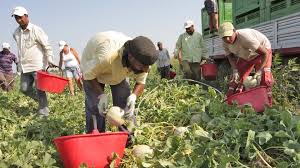 I caporali
si occupano di procurare manodopera a basso costo per lavori di fatica. 
Il loro ruolo è quello di reclutare persone e trasportarle sul luogo di lavoro, come cantieri e campi agricoli, 
incassando un ricompenso concordato in precedenza. 
Il meccanismo di selezione è abbastanza elementare: i caporali si appostano in determinate zone e caricano le persone interessate su mezzi propri, con partenza nelle primissime ore del mattino. 
I due settori di maggiore diffusione del fenomeno sono l'edilizia e soprattutto l'agricoltura.
socialmente riconosciuta
costume e una mala prassi in certi territori storicamente è addirittura : l'immagine « tradizionale » del caporale raccontata da certi film del neorealismo del secondo dopoguerra
la forza intimidatrice del caporale prestata dalla organizzazione criminale della quale egli fa parte. Se si tratta di stranieri, spesso è la stessa organizzazione che ne ha garantito l'ingresso nel territorio dello Stato 
Tra gli schermi utilizzati per la copertura della sostanza del fenomeno di caporalato e sfruttamento, in agricoltura (ma non solo), sovente vi è quello delle cooperative c.d. « senza terra »,
PRIMA DELL'INTRODUZIONE DI UNA FATTISPECIE AD HOC
Art. 603 bis Salvo che il fatto costituisca più grave reato, è punito con la reclusione da uno a sei anni e con la multa da 500 a 1.000 euro per ciascun lavoratore reclutato, chiunque:
1.	1) recluta manodopera allo scopo di destinarla al lavoro presso terzi in condizioni di sfruttamento, approfittando dello stato di bisogno dei lavoratori;
2.	2) utilizza, assume o impiega manodopera, anche mediante l'attività di intermediazione di cui al numero 1), sottoponendo i lavoratori a condizioni di sfruttamento ed approfittando del loro stato di bisogno.
Se i fatti sono commessi mediante violenza o minaccia, si applica la pena della reclusione da cinque a otto anni e la multa da 1.000 a 2.000 euro per ciascun lavoratore reclutato.
Ai fini del presente articolo, costituisce indice di sfruttamento la sussistenza di una o più delle seguenti condizioni:
1.	1) la reiterata corresponsione di retribuzioni in modo palesemente difforme dai contratti collettivi nazionali o territoriali stipulati dalle organizzazioni sindacali più rappresentative a livello nazionale, o comunque sproporzionato rispetto alla quantità e qualità del lavoro prestato;
2.	2) la reiterata violazione della normativa relativa all'orario di lavoro, ai periodi di riposo, al riposo settimanale, all'aspettativa obbligatoria, alle ferie;
3.	3) la sussistenza di violazioni delle norme in materia di sicurezza e igiene nei luoghi di lavoro;
4.	4) la sottoposizione del lavoratore a condizioni di lavoro, a metodi di sorveglianza o a situazioni alloggiative degradanti.
Costituiscono aggravante specifica e comportano l'aumento della pena da un terzo alla metà:
1.	1) il fatto che il numero di lavoratori reclutati sia superiore a tre;
2.	2) il fatto che uno o più dei soggetti reclutati siano minori in età non lavorativa;
3.	3) l'aver commesso il fatto esponendo i lavoratori sfruttati a situazioni di grave pericolo, avuto riguardo alle caratteristiche delle prestazioni da svolgere e delle condizioni di lavoro
2011 PRIMA VERSIONE DEL NUOVO ART. 603-BIS C.P.
2016: nuovo testo 603 bis
con contributo europeo
lesione della personalità individuale del lavoratore
i fatti di caporalato c.d. « grigio »
diverso oggetto di tutela dell'art. 18, d.lgs. n. 276/2003: concorso di reati
Eccessivamente dettagliata
Intermediazione (solo il caporale!) finalizzata allo sfruttamento mediante violenza, minaccia o intimidazione, l'approfittamento dello stato di bisogno o di necessità della vittima, condizioni di lavoro, metodi di sorveglianza, o a situazioni alloggiative particolarmente degradanti 
Organizzazione
Poco utile
2 distinte ipotesi
Caporale: recluta, sfruttamento, approfittamento stato di bisogno
Datore di lavoro: utilizza, assume, impiega, sfruttamento e approfittamento stato di bisogno
Indipendenti
scompare il riferimento alla organizzazione della attività del caporale
Violenza e minaccia solo come aggravante
Scompare intimidazione
Scompare necessità
Intrecci per il controllo totale
La forza intimidatrice prestata dalla organizzazione criminale di cui fa parte il caporale
spesso è la stessa organizzazione che ne ha garantito l'ingresso dello straniero nel territorio dello Stato .
Il lavoratore, che cade in questa rete di controllo e sfruttamento, diventa così impotente
connessione con il fenomeno della immigrazione e il ruolo di controllo del territorio di larghe zone dell'Italia da parte della mafia.
Continua Nesso con l’art. 416
A seguito della riforma del 2016 parrebbe aver spezzato il rapporto di corrispondenza biunivoca tra intermediazione illecita e associazione a delinquere. 
In realtà, il rilievo socio-economico del caporalato agricolo in alcune aree territoriali del Paese vi sono le premesse perché la giurisprudenza possa continuare a contestare il caporalato prevalentemente o come reato fine di un’associazione a delinquere semplice (art. 416 c.p.) o di tipo mafioso ex art. 416 bis c.p.
ipotesi di caporalato agricolo organizzato attraverso il sistematico sfruttamento di immigrati clandestini mantenuti in condizione analoga alla schiavitù
La scelta del legislatore del 2016 di non riproporre il riferimento esplicito all’“organizzazione” nell’ipotesi base dell’art. 603 bis c.p. non è comunque idonea a “spezzare” quel nesso di corrispondenza biunivoca che, nelle più gravi ipotesi continua a permanere tra il c.d. caporalato, la riduzione in schiavitù e la criminalità organizzata.
Clandestinità e stato di bisogno
Nella giurisprudenza successiva alla novella, vedasi Cass. pen., 20 aprile 2018, n. 17939, in cui la Suprema Corte precisa che, ai fini dell'integrazione del delitto di «intermediazione illecita e sfruttamento del lavoro » (art. 603-bis c.p.) è sufficiente la sussistenza di anche uno soltanto degli indici dello sfruttamento presenti nella disposizione e l'approfittamento dello stato di bisogno dei lavoratori che può ricavarsi dalla condizione di clandestinità degli stessi, che li rende disposti a lavorare in condizioni disagevoli.
CORTE DI CASSAZIONE, SEZ. IV PENALE - SENTENZA 7 aprile 2020, n.11546
La mera condizione di irregolarità amministrativa del cittadino extracomunitario nel territorio nazionale, accompagnata da situazione di disagio e di bisogno di accedere alla prestazione lavorativa, non può di per sé costituire elemento valevole da solo ad integrare il reato di cui all'art.603-bis cod. pen. caratterizzato, al contrario, dallo sfruttamento del lavoratore, i cui indici di rilevazione attengono ad una condizione di eclatante pregiudizio e di rilevante soggezione del lavoratore, resa manifesta da pro
Appendice: tratta in generale
La tratta di esseri umani è espressamente punita dalla legge n. 228 del 2003 con la quale sono stati riscritti gli articoli del codice penale già relativi alla riduzione in schiavitù (artt. 600, 601 e 602).
La definizione delle condotte punibili a titolo di tratta è stata poi ampliata dal decreto legislativo n. 24 del 2014 che ha dedicato attenzione anche al profilo del risarcimento delle vittime.
Le circostanze che comportano un aumento delle pene in caso di commissione di questi delitti sono state modificate dalla legge n. 108 del 2010 che ha inserito nel codice penale l'art. 602-bis.
legge 11 agosto 2003, n. 228, Misure contro la tratta di persone
introduce nuove disposizioni penali e a modificare quelle già esistenti allo scopo di contrastare il fenomeno della riduzione in schiavitù e, più in particolare, di quella forma di riduzione in schiavitù derivante dal traffico di esseri umani. 
In particolare, l'articolo 600 del codice penale punisce con la reclusione da otto a venti anni, chiunque riduca una persona in schiavitù, o in una condizione analoga alla schiavitù. Il nuovo articolo 600 si riferisce, a tale proposito:
    all'esercizio su una persona di poteri corrispondenti a quelli del diritto di proprietà;
    alla riduzione o al mantenimento di una persona in uno stato di soggezione continuativa costringendola a prestazioni lavorative o sessuali, all'accattonaggio o comunque a prestazioni che ne comportino lo sfruttamento.
Con il d.lgs. n. 24 del 2014 è stato aggiunta la costrizione al compimento di attività illecite che comportino lo sfruttamento ovvero a sottoporsi al prelievo di organi.
L'articolo 601
definisce, punendolo con la reclusione da otto a venti anni, il delitto di tratta di persone, ritenendolo applicabile  sia quando ne risultino vittima soggetti già ridotti in schiavitù o in servitù, sia quando esso riguardi soggetti che vengono trafficati allo scopo di essere ridotti in tali situazioni.

La condotta qualificante la nuova figura di reato è stata modificata dald.lgs. n. 24 del 2014 e consiste oggi:

    nel reclutare, introdurre nello Stato, trasferire fuori dallo Stato, cedere l'autorità, ospitare persone che si trovano nelle condizioni di schiavitù definite dall'art 600 c.p.,
    ovvero realizzare le medesime condotte su una o più persone, mediante inganno, violenza, minaccia, abuso di autorità o approfittamento di una situazione di vulnerabilità, di inferiorità fisica, psichica o di necessità, o mediante promessa o dazione di denaro o di altri vantaggi alla persona che su di essa ha autorità, al fine di indurle o costringerle a prestazioni lavorative, sessuali ovvero all'accattonaggio o comunque al compimento di attività illecite che ne comportano lo sfruttamento o a sottoporsi al prelievo di organi.
L'articolo 602
prevede e disciplina la fattispecie di acquisto e alienazione di schiavi. 
La norma ha carattere residuale poiché disciplina le ipotesi che non sono già ricadenti nella fattispecie di tratta di persone (art. 601).

L'elemento oggettivo del reato in tali casi consiste nell'acquisto, nell'alienazione o nella cessione di una persona che si trovi in condizione di schiavitù o servitù ai sensi dell'articolo 600 c.p. La pena stabilita è quella della reclusione da otto a venti anni.